Polskie przykłady małej architektury
Wprowadzenie – informacje dla nauczyciela
Sugerowany czas na realizacje WQ: 
Uczniowie nad realizacją procesu będą pracowali 10 godzin lekcyjnych. W tym czasie powinni zrozumieć czym jest design i zapoznać się z trendami małej architekturze. 
Kryteria oceny:
Ocenie podlegać będzie stopień wyczerpania tematu, należy przygotować i ukierunkować uczniów na odpowiednią wiedzę, która zapewni maksymalną ocenę (5). Przekroczenie tego poziomu – ocena 6. 
Ewaluacja:
Nauczyciel pomoże uczniom przeanalizować treści wspólnie z nimi, aż do momentu ich zrozumienia przez uczniów. Będzie służyć im pomocą, radą, wyjaśnieniami, a nie gotowymi rozwiązaniami. Taka metoda będzie dobrą formą wdrażania do samodzielnego działania i twórczego myślenia.
Nauczyciel powinien dokładnie przeanalizować treści wspólnie z uczniami, aż do momentu ich zrozumienia przez uczniów. Powinien jednak bardziej służyć im pomocą, radą, wyjaśnieniami, a nie gotowymi rozwiązaniami. Taka metoda będzie dobrą formą wdrażania do samodzielnego działania i twórczego myślenia.

Podział na grupy może być dokonany według różnych kryteriów, np. ze względu na możliwości poznawcze uczniów, ich umiejętności, zainteresowania, tak aby „równo” rozłożyć siły w poszczególnych grupach.

Nauczyciel może pomagać uczniom, gdy pracują w grupach zadając im pytania naprowadzające. Należy pamiętać, że uczą się oni nowego sposobu pracy (procesu).
Nauczyciel powinien podawać uczniom konkretne informacje dotyczące oceny ich osiągnięć, zarówno w czasie pracy grupowej, jak i przy podsumowaniu wyników.  

Czas na realizację projektu powinien być dostosowany do możliwości uczniów. Nie jest z góry narzucony.

Celem nadrzędnym WQ jest zarażenie uczniów ideą dbałości o szczegóły, wskazanie że dobry projekt to korzyści dla wykonawcy i użytkownika.
ZADANIE
Dziś będziemy pracowali metodą Web Quest.
Przygotowane zajęcia zajmą około 10 godzin i pozwolą się wam zapoznać z rozwiązaniami tematyka małej architektury w kontekście polskiego designu.  Wspólnie zastanowimy się jak projekt determinuje estetykę a ta funkcjonalność i czy da się je pogodzić. 
Waszym zadaniem będzie zaprezentowanie klasie w formie prezentacji wybranych typów małej architektury z jakimi możemy spotkać w polskich miastach. Szczególnie takich, które są zaprojektowane przez polskich projektantów. 
Po zapoznaniu się z waszymi prezentacjami będziemy mieli czas, by wspólnie zastanowić się nad tym które z nich waszym zdaniem są rzeczywiście użyteczne a które są tylko zbędnymi gadżetami.
Będziecie pracować w czterech grupach. Każda z grup przygotuje prezentacją opisującą jeden z wymiennych niżej tematów:
Czym jest design?
Mała architektura – czyli jaka?
Polskie firmy specjalizujące się w małej architekturze miejskiej.
W swojej prezentacji:

Podajcie przykłady.
Wyraźcie swoją opinię.
Skorzystajcie z rad ekspertów.
Określcie czy takie rozwiązania muszą być droższe niż typowe a jeśli tak czy taka inwestycja się opłaca.
Na koniec procesu wspólnie w drodze dyskusji zastanowimy się czy dobry design jest kompromisem między estetyką a użytecznością i czy warto za niego dopłacać. 

Podczas zajęć oceniane będzie:
Zaangażowanie w prace grupy.
Jakość prezentacji.
Wkład w dyskusję.
Mała architektura, czyli co?
Zespół niewielkich obiektów budowlanych, wznoszonych w celu zagospodarowania terenu (działki budowlanej pod budownictwo jednorodzinne, wielorodzinne, miast, osiedli, zakładów pracy, parków, ogrodów itp.).

Podstawowe typy obiektów małej architektury:

obiekty kultu religijnego, m.in.: kapliczka, krzyż przydrożny, figura
obiekty architektury ogrodowej, takie jak: posąg, wodotrysk, pergola
obiekty użytkowe – służące rekreacji codziennej, tj.: piaskownica, huśtawka, ławki i utrzymaniu porządku, m.in.: śmietnik, trzepak.
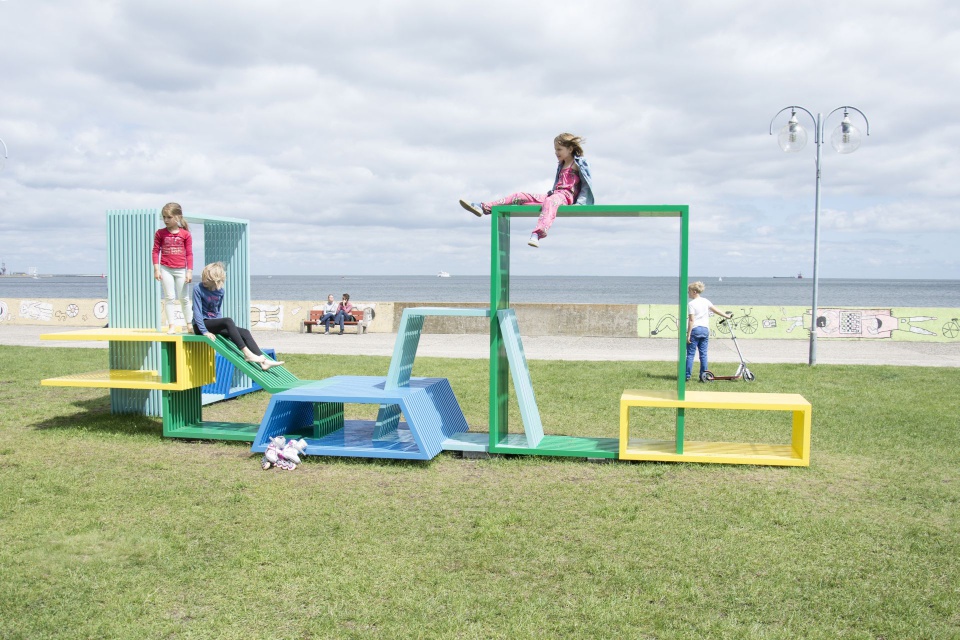 Design, czyli co?
Wieloznaczny termin odnoszący się do przedmiotów użytkowych i dzieł sztuki, oznaczający ich wygląd albo projektowanie. Design można zdefiniować jako „ogół działań o charakterze twórczym, dotyczącym projektowania dóbr i usług, których celem jest tworzenie wartości dodanej z perspektywy klienta, firmy oraz w wymiarze całego kraju jego powstawania”

Termin design jest powszechnie wiązany ze wzornictwem przemysłowym, grafiką użytkową i sztuką użytkową.

Wzornictwo przemysłowe jest działalnością twórczą, której celem jest określenie zewnętrznych cech przedmiotów wytwarzanych przemysłowo, które to cechy określają strukturalne i funkcjonalne relacje, jakie dany wzór przemysłowy czynią całością spójną, i to zarówno z punktu widzenia producenta, jak i użytkownika.
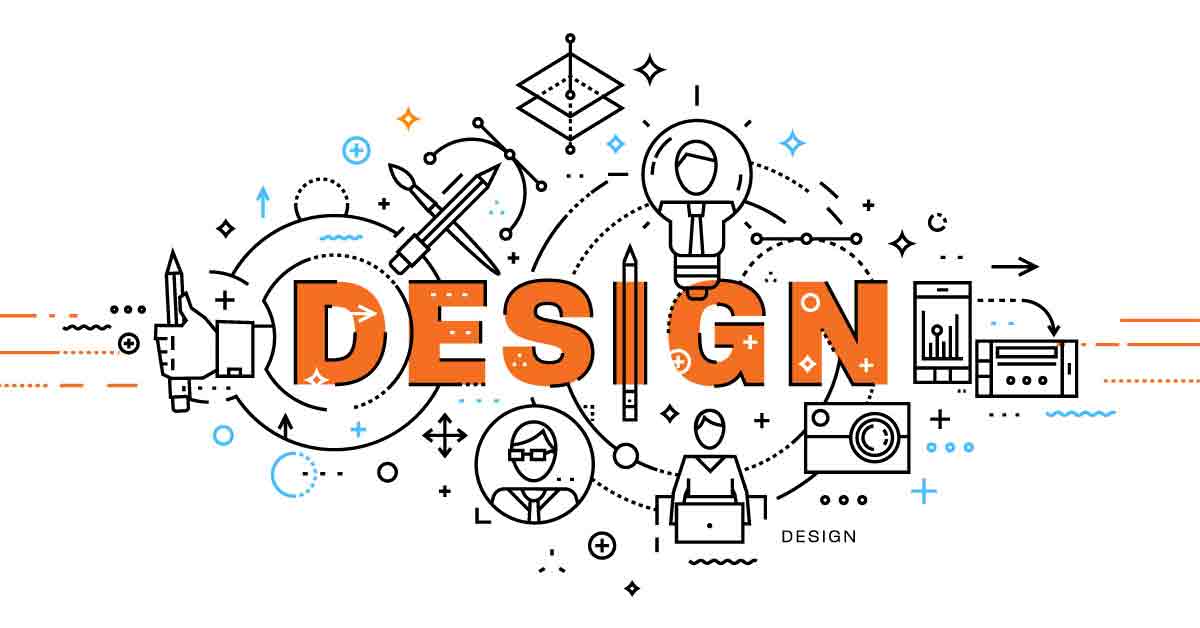 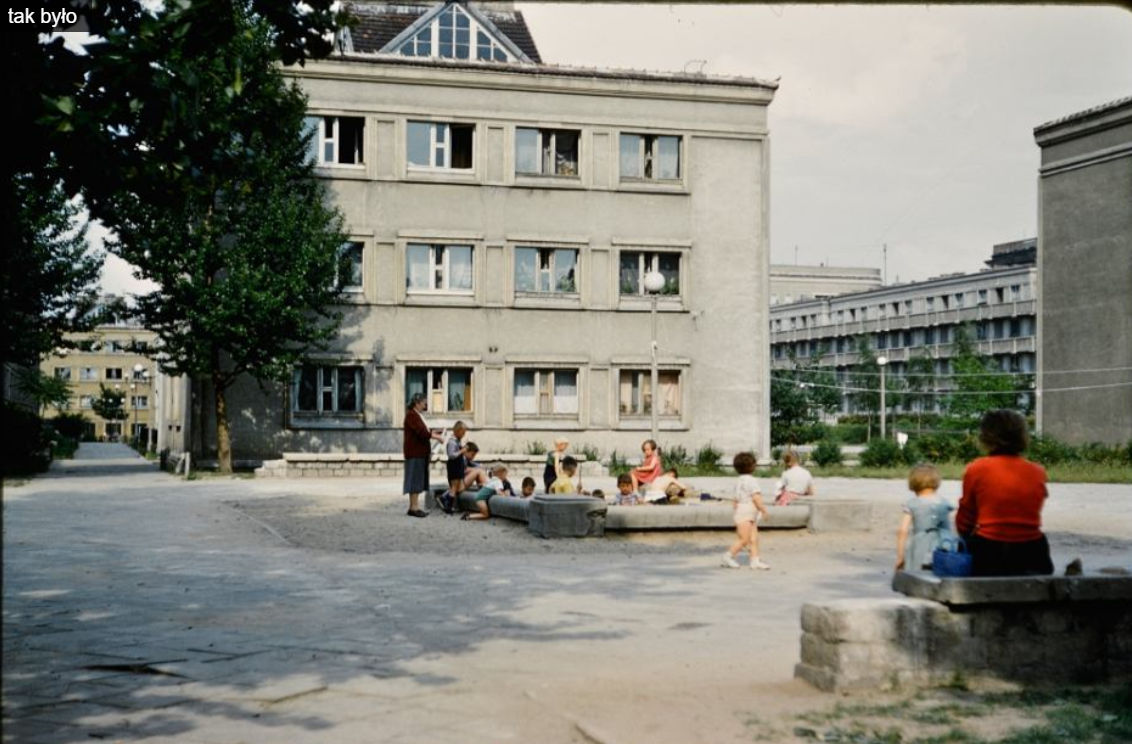 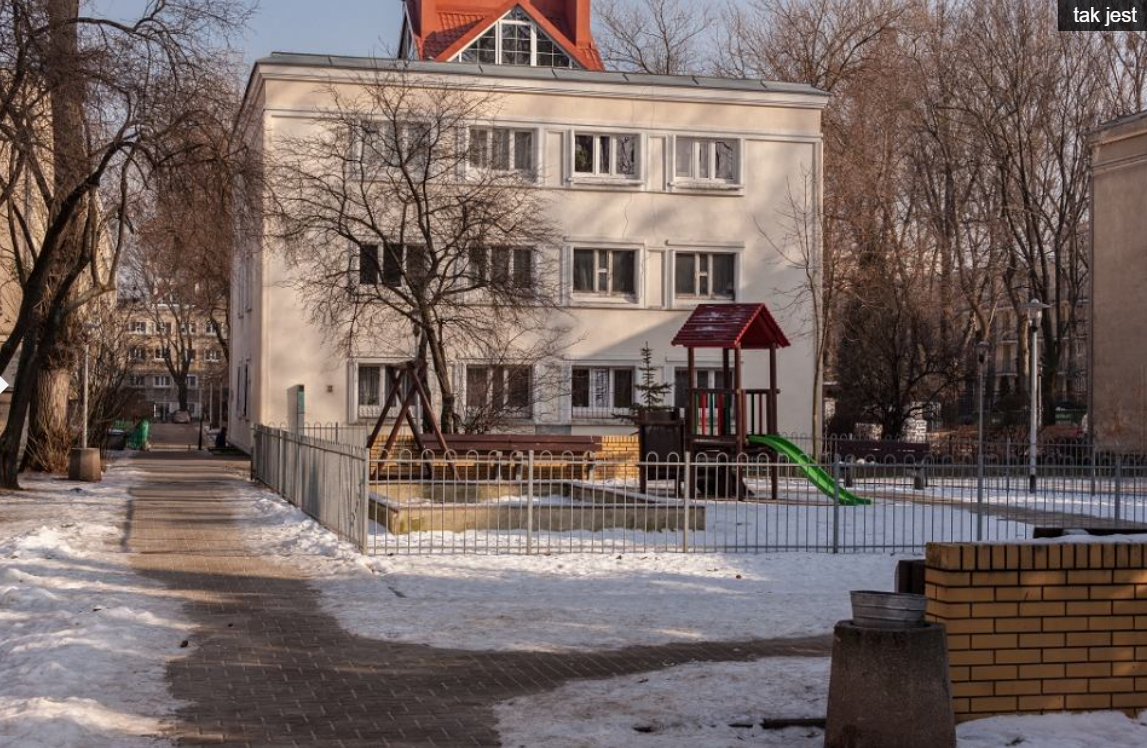 Mała architektura zmienia ulice
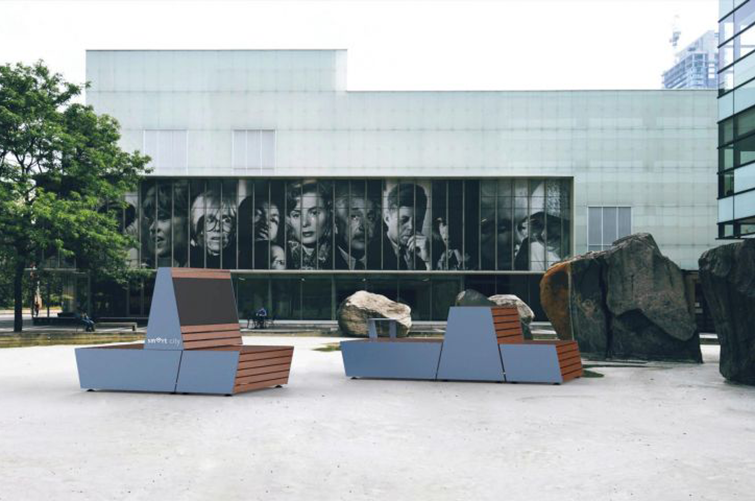 Mała-wielka architektura
Mała architektura odgrywa ogromną rolę nie tylko funkcjonalną, ale też estetyczną, jest swoistym uzupełnieniem architektury „dużej” czyli budynków. Jest też w pewnym sensie łącznikiem pomiędzy mieszkańcami miast a wielkimi obiektami, pozwala ludziom poczuć klimat i rytm miasta.
Ludzie dotykają miasta za pośrednictwem małej architektury. Przy czym należy pamiętać, że chodzi nie tylko o ławki, kosze na śmieci czy stojaki na rowery. Mała architektura to szerokie pojęcie, mieszczące w sobie zarówno elementy funkcjonale, jak i czysto estetyczne.
PROCES
PROCES
PROCES
Źródła
https://pl.wikipedia.org/wiki/Ma%C5%82a_architektura
https://pl.wikipedia.org/wiki/Design
https://www.komserwis.pl/pl/
https://www.propertydesign.pl/wiadomosc/4_design_days_mala_architektura_zmienia_krajobraz_polskich_miast,22120-84883.html
http://komserwisblog.pl/meble-miejskie-a-trend-smart-city/
http://komserwisblog.pl/
https://www.propertydesign.pl/architektura/104/przestrzen_publiczna_5_niezwyklych_realizacji_z_polski,28065.html
https://www.propertydesign.pl/design/185/miejski_design_z_polski_ktory_podbija_swiat_izabela_boloz_gosciem_forum_dobrego_designu,10322-40183.html#img
https://www.propertydesign.pl/design/185/norweski_i_polski_wspolczesny_design_na_wystawie_w_krakowie,10862-42638.html
EWALUACJA
EWALUACJA
Wnioski
Poszerzyliście swoją wiedzę na temat małej architektury i designu.
Wyrobiliście sobie zdanie na temat designu.
Mieliście okazje wspólnie zastanowić się nad użytecznością stosowanych rozwiązań
Mogliście w ciekawy sposób utrwalić Waszą wiedzę z obsługi pakietu Office oraz zawodową. 
Uczyliście się planowania i organizacji własnej pracy.
Uczyliście się współpracy w grupie i pracy samodzielnej. 
Nauczyliście się wykorzystywać Internet jako źródło informacji.